V í z i   m a d a r a k
V o d n é    v t á k y
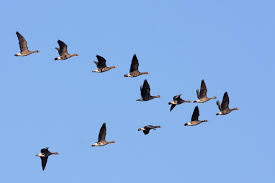 Fazekas Ágota
Testfelépítésük különbözően alkalmazkodott a vízi életmódhoz:
           1. lúdalkatú madarak: 
              - úszóhártyával, csőrben lévő apró fogazattal, vízhatlan tollazattal, fark-
               csíkmiriggyel rendelkeznek, fiókáik fészekhagyók  
          2. ragadozómad.: 
             - tépőcsőrrel, jó látással, erős lábakkal, görbült karmokkal rend., f. fészek-
               lakók
         3. gázlómad.:
             - hosszú, vékony lábakkal ill. csőrrel rend., f. fészeklakók
         4. énekesmad.: 
             - kitűnő repülők, rövid csőrrel rend., f. fészeklakók
Jelentős lúdalkatúak:
         a. tőkés réce (kačica divá): V, ivari kétalakúság jell., növ.-kel és apró gerinc-
                                                       telenekkel tápl.
        b. nyári lúd (hus divá): V, növ. evő, vonuló
        c. bütykös hattyú (labuť hrbozobá): V, növ. evő, részben vonuló
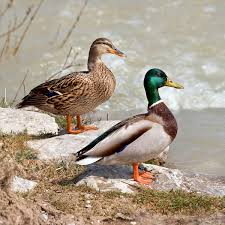 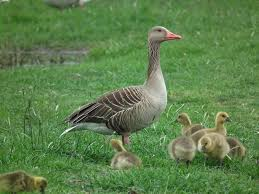 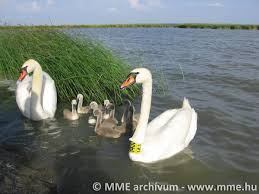 Jelentős ragadozómad.: 
       - barna kánya (kaňa močiarna): V, békákkal, rovarokkal, madarakkal tápl.





Jelentős gázlómad.: 
       a. fehér gólya (bocian biely): V, békákkal, siklókkal, egerekkel tápl., vonuló
       b. szürke gém: (volavka popolavá) V,  - // -    - // -        - // -                  - // -
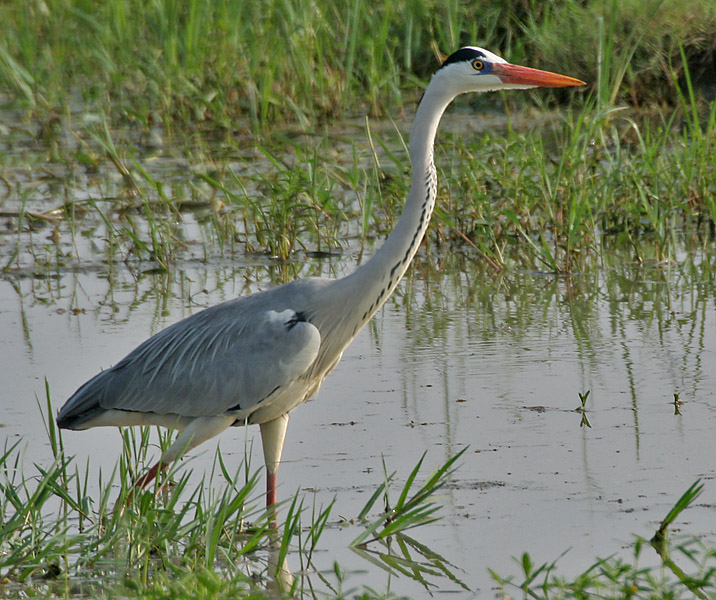 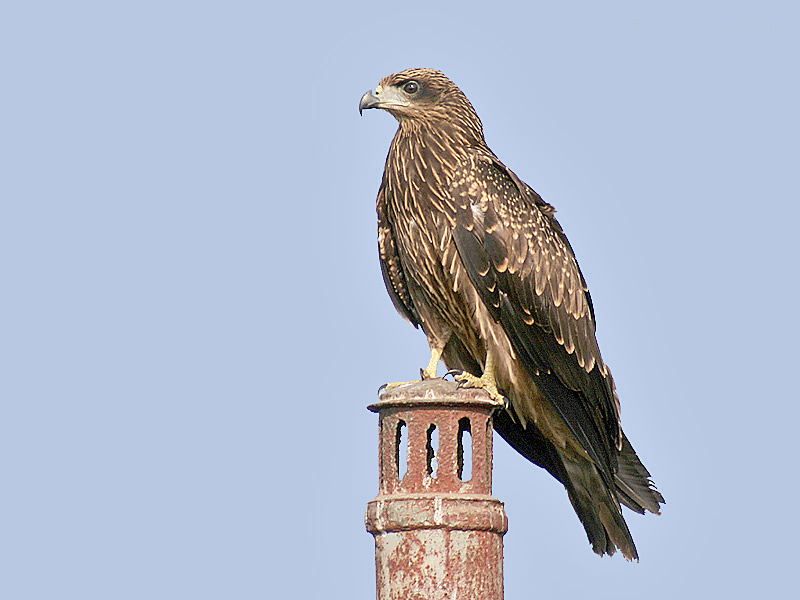 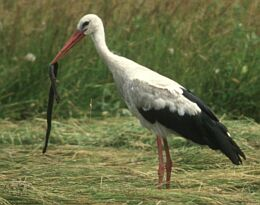 Jelentős énekesmad.:
                 a. függőcinege: V, mindenevő
                 b. barázdabillegető: V,  - // -
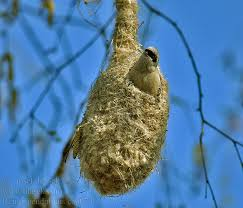 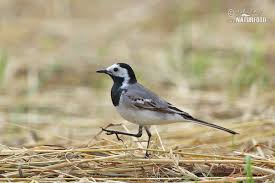 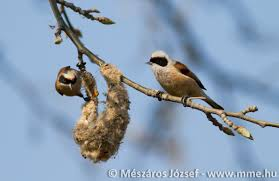